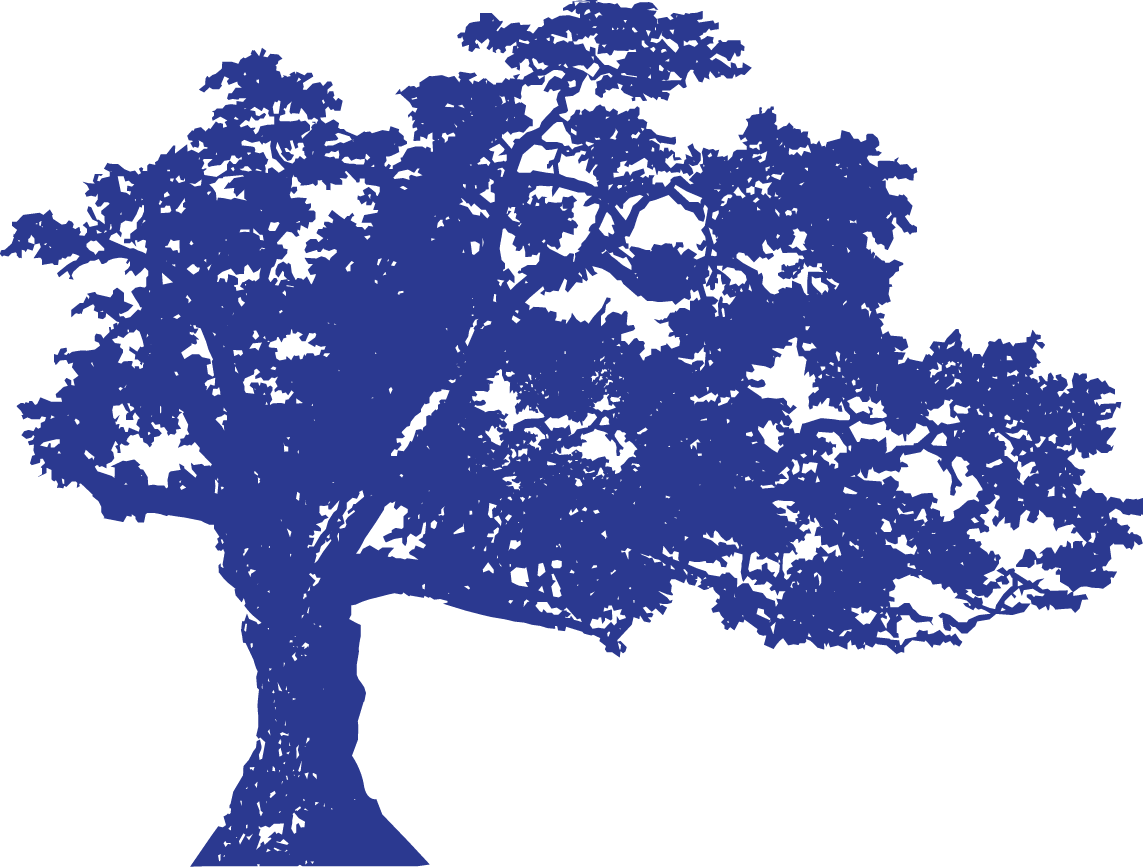 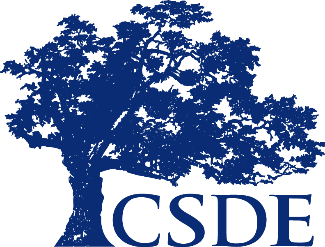 CONNECTICUT STATE DEPARTMENT OF EDUCATION
Technology for Learning and Careers
ISTE Standards
[Speaker Notes: Today’s students must be prepared to thrive in a constantly evolving technological landscape.  In order to ensure that Connecticut’s students can meet this challenge, the Connecticut State Board of Education adopted the International Society for Educational Technology – ISTE Standards for Students. ISTE, serves as the global leader in defining technology competency standards.]
A Timeline to Adoption
2000
[Speaker Notes: The timeline to adoption dates back to the turn of the century.  In 2000, legislation was passed that established the Connecticut Commission for Education Technology. The Commission is composed of leaders from education, business, information technology, and government.  They envision, coordinate and oversee the management and successful integration of technology in Connecticut's schools, libraries, colleges and universities. The ISTE Standards for Students were first endorsed in 2016 by the Connecticut Commission for Educational Technology, which has statutory responsibility to define the technology proficiencies that all students should possess.  In 2017, the Commission released the 5 year State Educational Technology Goals and Plan while the legislature established a Digital Citizenship, Internet Safety, and Media Literacy Advisory Council within the Connecticut State Department of Education.  Understanding the importance of understanding the essential skills for transforming learning environments with the support of technology, the Connecticut State Board of Education adopted the standards in 2018..]
Background of the ISTE Standards
[Speaker Notes: The ISTE Standards for Students have evolved over time.  The standards of 1998 focused on learning to use technology, in 2007 they were revised to be using technology to learn and the latest version of the standards speak to transformative learning with technology.]
ISTE Standards for Students
Developed through years of research and input from educators, researchers, and educational leaders 
Provide a framework for defining the profile of a learner with the technology competencies that will prepare them for college and career
Designed to be relevant over time and applicable to all grade bands
Enhance and support other education standards and initiatives
[Speaker Notes: Years of research and input from educators, researchers, and educational leaders went into the development of the ISTE Standards. The Standards were designed to be relevant over time, that is, not depend on the current technology applications of the day.  As a result the Standards are not highly prescriptive and detailed but serve as frameworks, defining the profile of a learner with the technology competencies that will prepare them for college and career. They apply to all grade bands, from early elementary to secondary and support the other subject specific standards adopted by the board.]
What are the Standards?
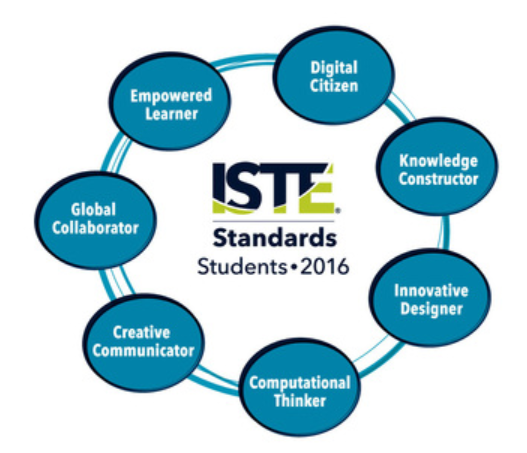 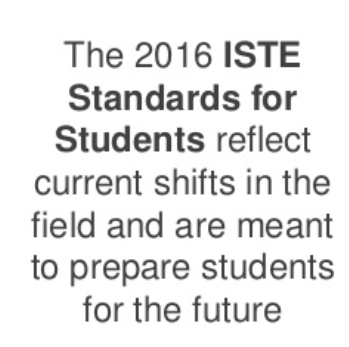 [Speaker Notes: There are 7 ISTE Standards, namely, Empowered Learner, Digital Citizen, Knowledge Constructor, Innovative Designer, Computational Thinker, Creative Communicator, and Global Collaborator.  These new standards lead with learning by focusing on encouraging students to engage in deeper learning, enabling students to take ownership of their learning, highlighting learning and not tools and expecting students to use technology when appropriate. In this way these standards are designed to empower student voice and ensure that learning is a student-driven process so that students will be prepared to thrive in a constantly evolving technological landscape.​]
The Structure of the Standards
Standard name
Standard statement
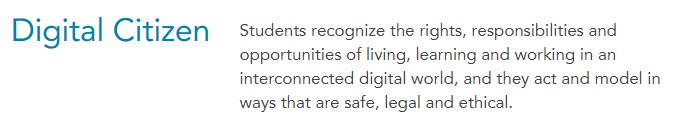 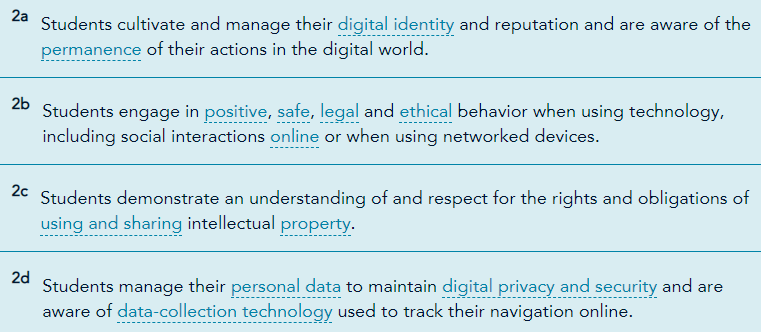 Standard indicators
[Speaker Notes: The structure of the standards enables a better understanding of the expectations. The standards are designed in such a way that each standard's name corresponds to a student-centered “persona.” In this case, the “Digital Citizen” standard.  The Standard Statement defines active, observable behaviors that demonstrate competency in the particular strand and the indicators serve as more detailed examples of how this set of competencies manifests itself.  These are not designed to by prescriptive, but rather frameworks and examples.​
​]
A Closer Look at the ISTE Standards
2016
[Speaker Notes: Each of the seven ISTE standards is important in preparing students.  They provide clear guidelines for the skills, knowledge and approaches needed to succeed in the digital age.]
1 - Empowered Learner
Students leverage technology to take an active role in choosing, achieving and demonstrating competency in their learning goals, informed by the learning sciences.
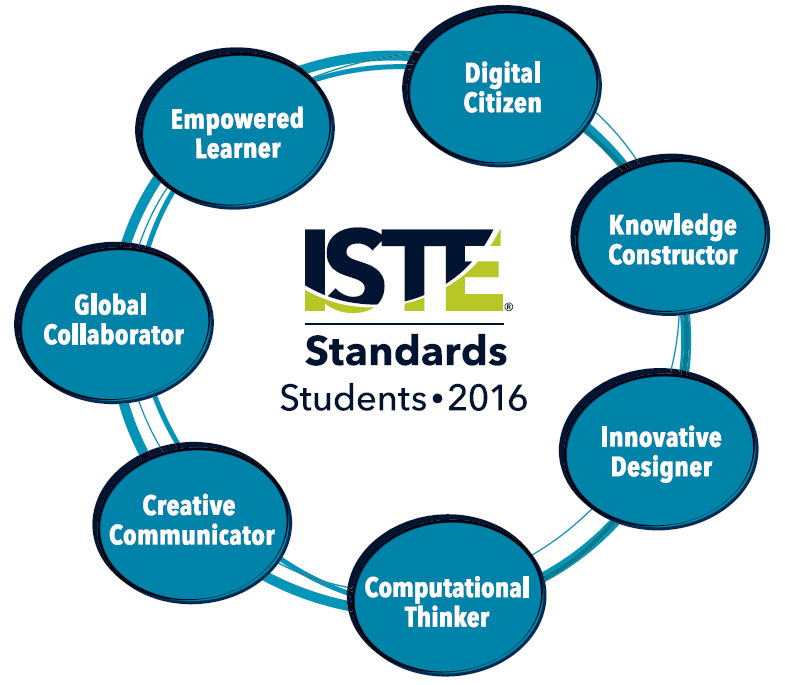 Students have meaningful voice and choice in setting learning goals, choosing how to demonstrate competency.
Technology can facilitate various kinds of feedback, both directly from other people and embedded in resources.
Students learn how to troubleshoot and transfer tech knowledge, and their expertise should be utilized by teachers.
[Speaker Notes: While all of the ISTE Standards express valuable competencies, they begin with the “Empowered Learner” Standard, which strongly supports all of the other Standards. The Empowered Learner standard pivots off of student agency, supporting the type of nimble thinking to design and achieve learning outcomes using technology.]
2 - Digital Citizen
Students recognize the rights, responsibilities and opportunities of living, learning and working in an interconnected digital world, and they act and model in ways that are safe, legal, and ethical.
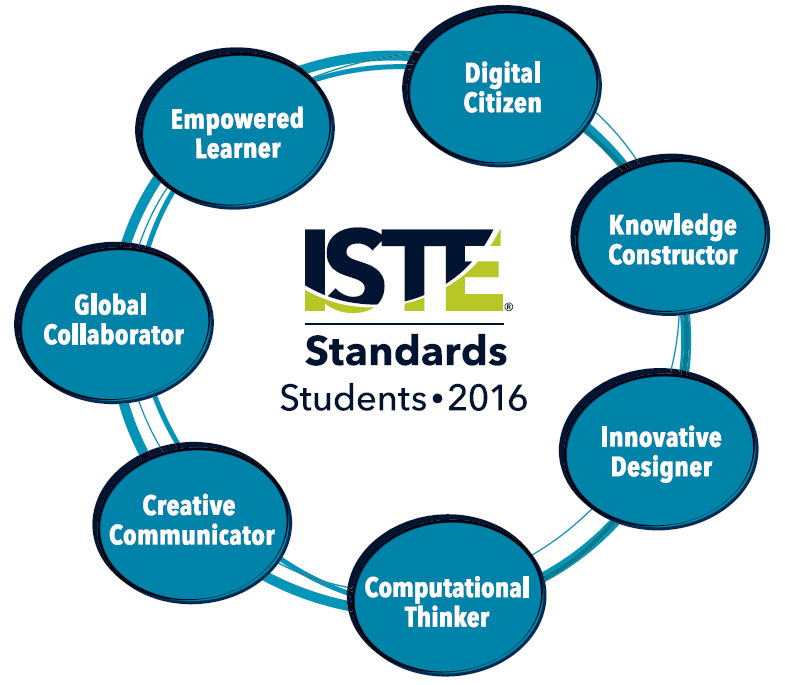 Students take ownership over their digital presence, rights and responsibilities.
Focus on the opportunities, as well as the pitfalls, of being online.
[Speaker Notes: Digital citizenship really means using technology effectively and safely. This means treating others with respect. It is about recognizing the rights and responsibilities of living and working in an interconnected digital world as well as acting in ways that are safe, legal and ethical.  Students need to understand that they are creating a digital footprint that can’t be easily washed away.  They need to learn to value of their own data and understand how to protect themselves against privacy theft.]
3 - Knowledge Constructor
Students critically curate a variety of resources using digital tools to construct knowledge, produce creative artifacts, and make meaningful learning experiences for themselves and others.
Includes assessing the veracity, quality, and usefulness of resources and handling access to an overwhelming amount of content.
Includes curation as a valuable meaning-making and knowledge-sharing skill.
Pushes students to create knowledge, not just absorb and regurgitate it.
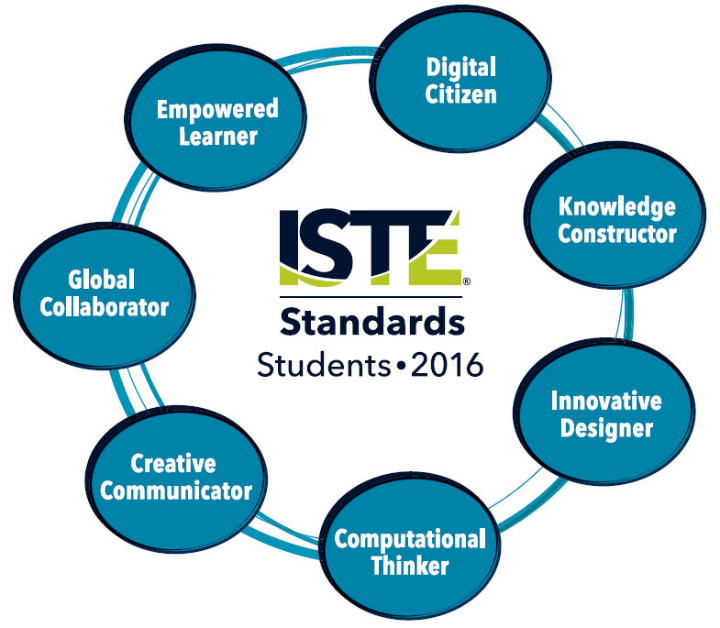 [Speaker Notes: This is the “research standard,” but is not limited to traditional papers. It is about students being able to use digital tools and different resources to build their own knowledge and understanding.  The Knowledge Constructor standard also underscores the importance of checking original sources, especially in the era of fake news. Teaching students to analyze and synthesize different research materials, cite those materials and ultimately create artifacts that they are responsible for are critical skills in the digital world.]
4 - Innovative Designer
Students use a variety of technologies within a design process to identify and solve problems by creating new, useful or imaginative solutions.
Pushes students to create artifacts or solutions using a deliberate process that accounts for calculated risks and constraints.
Builds tolerance for ambiguity, perseverance, ability to work with open-ended problems (e.g., problems without one solution).
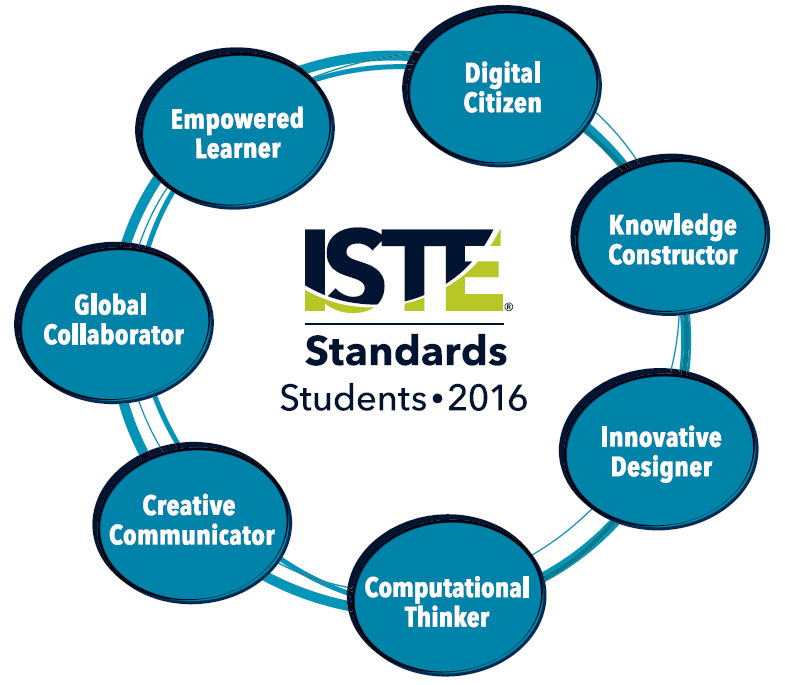 [Speaker Notes: This standard supports the idea of students as empowered learners (Standard 1).  Students become designers of their own learning challenges and ways to build knowledge and skills.  Design processes are a useful skill for students to practice and use in any discipline or setting. Using technology to identify and solve problems with new and imaginative solutions prepares students for the future. By applying this process to different content areas they will be able to become innovative problem solvers in a complex world.]
5 - Computational Thinker
Students develop and employ strategies for understanding and solving problems in ways that leverage the power of technological methods to develop and test solutions.
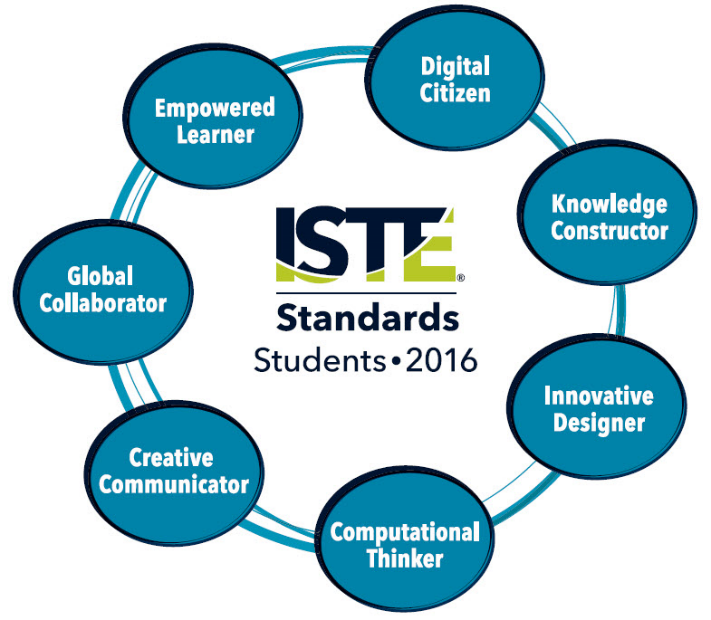 Logically organizing and analyzing data.
Automating solutions through algorithmic thinking(a series of ordered steps).
Problem solving to achieve the most efficient and effective combination of steps and resources.
Generalizing and transferring this problem-solving process to a wide variety of problems.
[Speaker Notes: Computational thinking is often discussed in the area of computer science.  However, computation thinking goes well beyond computer science.  Computational thinking allows students to look through problems and use digital tools to help solve them. In this way it develops critical thinking that applies to any analytical or process activity.  Finally, computational thinking also requires knowledge and attitudes such as a tolerance for ambiguity, communication skills and persistence which are necessary for college, career and civic life.
.]
6 - Creative Communicator
Students communicate clearly and express themselves creatively for a variety of purposes using the platforms, tools, styles, formats and digital media appropriate to their goals.
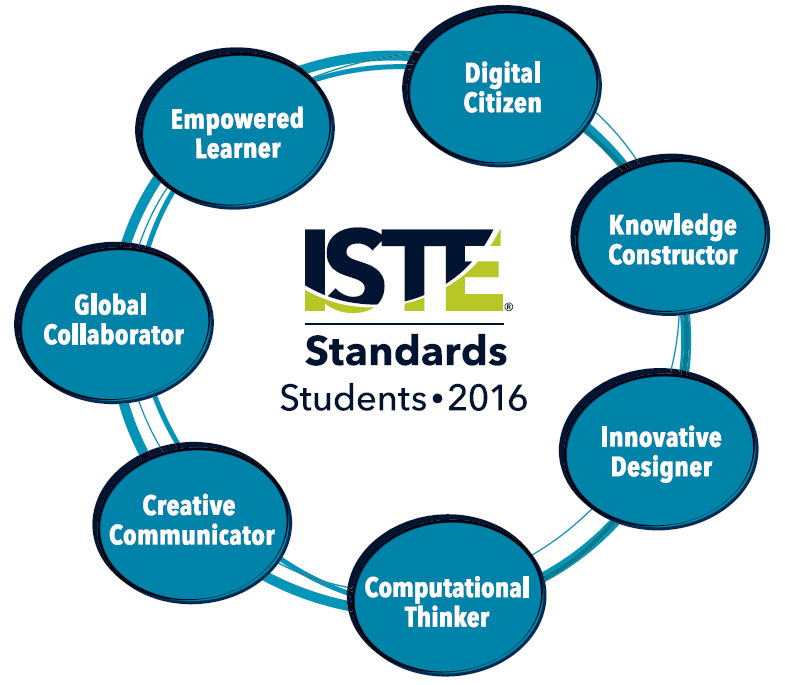 Students account for audience and message when choosing technology to use to share and present.
Students use visualization, models, or simulations to communicate information.
[Speaker Notes: In the digital age, communication can and should take many forms. ISTE made a conscious decision to separate “communication” and “collaboration.” Creative communicator allows for students to be able to show choice in what they are working on. It also allows them the opportunity to be able to remix things that they find into something new that they can present to an intended audience.
Remixing or repurposing open source content, with proper attributions, is a creative act and this standard highlights that.]
7 - Global Collaborator
Students use digital tools to broaden their perspectives and enrich their learning by collaborating with others and working effectively in teams locally and globally.
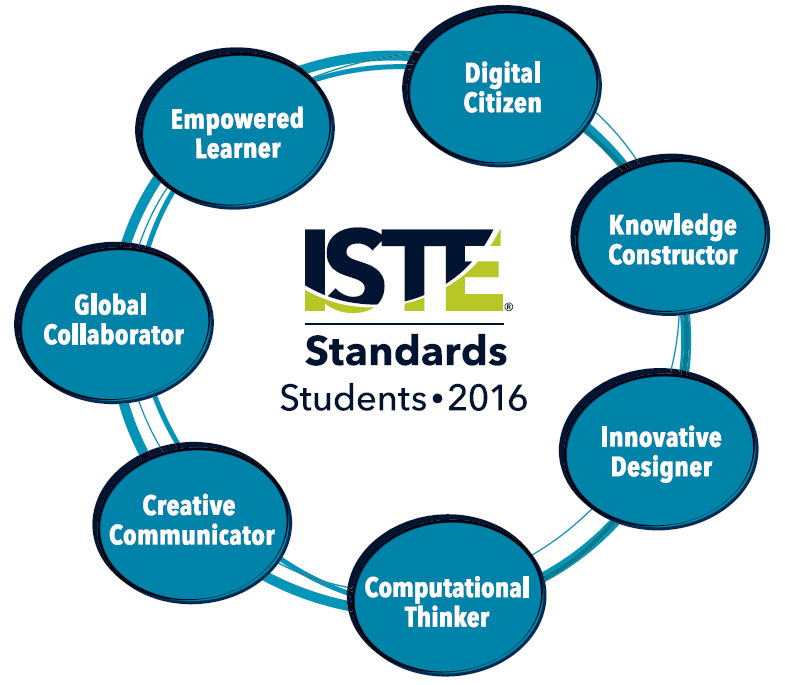 Builds project management and team-working skills, as well as self-knowledge about leadership style and preferences.
Students work on authentic (e.g., “real world”) problems and engage diverse perspectives and viewpoints.
[Speaker Notes: This standard encourages students and educators to look for sources of knowledge and expertise outside the classroom. It encourages the practice of networked learning, a skill necessary now in the workplace that will only become more in demand. A global communicator is someone who connects with others to share thoughts and ideas, challenge opinions and steps out of their comfort zone.  This is an important skill for students as it provides them with access to different points of view so that they can really think critically and make informed decisions.]
Implementation of the Standards
[Speaker Notes: Now that the ISTE standards have been adopted by the State Board of Education, districts and schools will need to determine how best to implement these standards into curriculum and instruction.]
Connections of the Standards
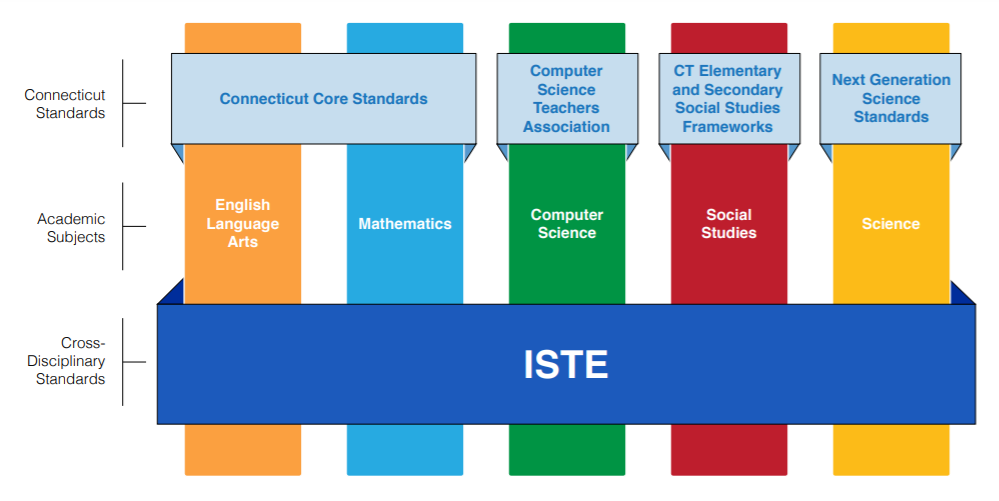 [Speaker Notes: Implementing the standards can and should be done within the specific subject area curriculum.  The ISTE Student Standards support and complement these standards as they apply to all learners at all levels in all subjects.]
Using the Standards
The standards are used to guide:

Curriculum mapping
Lesson design
Professional Learning
School technology planning
School improvement planning
Teacher preparation
[Speaker Notes: As learning environments get transformed with the support of technology, the ISTE standards are able to guide curriculum, lessons, professional learning, technology plans and improvement plans.  In addition, institutes of higher education need to be using these standards to guide teacher prep programs to ensure that new teachers are adequately prepared to address technology in education to prepare students for their future in the digital world.​]
Resources to Support Implementation
ISTE Standards for Students
Share and Find Exemplars with #ISTEinCT
Recommendations for Policy Revisions (CT.gov/CTEdTech)
Download ISTE Standards for Students: A Practical Guide for Learning with Technology eBook
[Speaker Notes: A number of resources exist to support the effective implementation of the ISTE Standards for Students. Educators should start with the ISTE Standards webpage first, leveraging the interactive version of the standards with detailed indicators and definitions.  In an effort to support implementation of the ISTE standards,  Connecticut is engaging in a social network campaign #ISTEinCT, in which educators can share and search for exemplar lesson plans, unit plans and related resources. In addition, the Commission for Educational Technology will soon publish a set of recommendations for policy revisions by boards of education to encourage digital learning tied to the Standards. Finally, the Commission has made the eBook “ISTE Standards for Students: A Practical Guide for Learning with Technology” available free to educators. This resource includes grade band applications, crosswalks with other standard sets, and sample lesson plans by standard.]
For Additional Information
Visit the Connecticut State Department of Education Computer Science ISTE webpage:  www.CT.gov/ISTE
Visit the International Society for Technology in Education website: www.ISTE.org
Attend the CECA Conference October 21 – 22 (cecact.org)
[Speaker Notes: Additional information about these standards is available on the Connecticut State Department of Education ISTE webpage.  ISTE also has a website that provides a wide range of that can assist in understanding and implementing the standards.  The Connecticut Educators Computer Association, CECA is a local chapter of ISTE. They will host its annual conference in partnership with the CT Association of School Librarians (CASL) October 21 and 22. The Conference theme this year is standards, with plenty of workshops on how to support implementation of the ISTE, Common Core, and other standards.]
Thank You
CT Commission for Educational Technology
Connecticut State Department of Education
Doug Casey
Executive Director
Doug.Casey@ct.gov
860-622-2224
Melissa Hickey
Director
Melissa.Hickey@ct.gov
860-713-6680
[Speaker Notes: Thank you for your time and if you have any additional questions, please feel free to contact the Connecticut Commission for Education Technology or the Academic Office of the Connecticut State Department of Education.]